Pravidlá webináru
max. 3 hod.  = 3 x 45 min.   a    2 x 10 min. prestávka
každý sa prihlasuje a odhlasuje podľa potreby
prosíme vypnúť kameru a zvuk
prosíme NEhlásiť sa   (ruku nie)
je možné zaslať otázky cez chat, na konci budú vyhodnotené
prosíme NEpísať do chatu otázky, ktoré nie sú témou diskusie
Zjednodušené vykazovanie výdavkov vo výzve
Terénna sociálna práca a komunitné centrá 
PSK-MPSVR-001-2023-NP-ESF+

25. septembra 2023
on-line webinár pre záujemcov a užívateľov výzvy


Zoltán Bárdoš
______________________________________
Oddelenie metodiky fondov
Odbor programovania a hodnotenia
Sekcia fondov EÚ
Ministerstvo práce, sociálnych vecí a rodiny SR	- Sprostredkovateľský orgán pre Program Slovensko (2021-2027)
www.employment.gov.sk
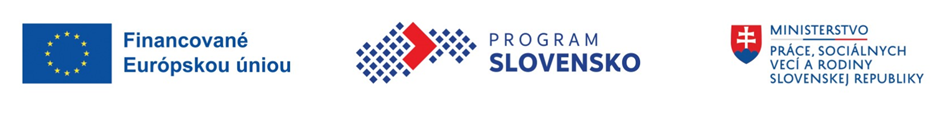 Dnešný program
Účel a právny základ zjednodušeného vykazovania výdavkov
Účel a právny základ jednotkového nákladu - hodinová sadzba
Výhody a nevýhody jednotkového nákladu
Jednotkový náklad vo výzve TSP/KC
Podmienky oprávnenosti, preukazovanie, kontrola oprávnenosti

Diskusia
Základné pojmy – programové obdobie 2021-2027
ZVV = Zjednodušené vykazovanie výdavkov
	(SCO = Simplified cost options)

jednotkový náklad (JN) = unit cost

Právny základ JN: 
čl. 53, ods. 1, písm. b) nariadenia EÚ a Rady č. 1060/2021 (NSU)
[Speaker Notes: SKÓÓÓ]
Formy ZVV   (2021 - 2027)
Kapitola II.

ČŠ

RO/SO  →  P
paušálna sadzba
čl.
54
preddefinované
7 %
okamžite použiteľné
bez posúdenia
15 %
25 %
56
40 %
55
20 %
Národné ZVV  (OA)
vlastná metodika
53 d
jednotkový náklad
vlastná metodika
53 b
53 c
vlastná metodika
jednorazová platba
51 e
Delegovaný akt  (OA / EK)
paušálna sadzba
vlastná metodika
Kapitola I.
EK

EK   →  ČŠ

RO/SO  →  P
51 c
jednotkový náklad
vlastná metodika
vlastná metodika
51 d
jednorazová platba
51 a
Delegovaný akt  (len EK)
vlastná metodika
financ. nespoj. s nákladmi
2021-2027    verzus    2014-2020
nariadenie
2021/1060
nariadenie
1303/2013
nebola
7 %
paušálna sadzba
čl. 54, a)
nová
čl. 54, b)
čl. 68,  b)
15 %
identická
čl. 54, c)
čl. 68,  a)
25 %
identická - platná aj 21-27
čl. 68b, 1
čl. 56, 1
40 %
identická
čl. 55, 1
čl. 68a, 1
20 %
identická
vlastná
čl. 53, 1 d)
čl. 67, 1 d)
vlastná
čl. 53, 1 b)
jednotkový náklad
čl. 67, 1 b)
čl. 53, 1 c)
vlastná
čl. 67, 1 c)
jednorazová platba
Právny základ jednotkového nákladu (čl. 53)
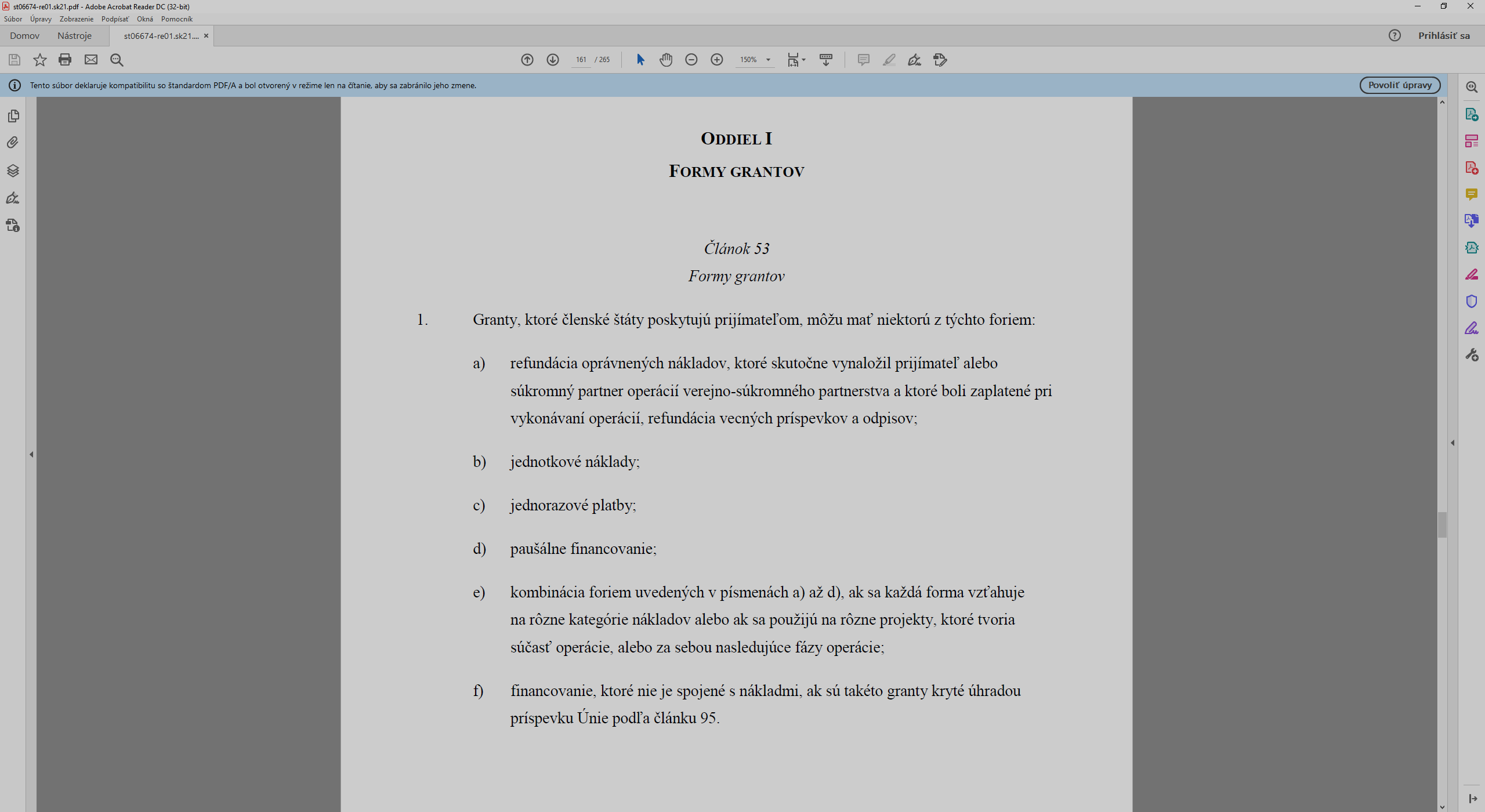 Granty, ktoré členské štáty poskytujú prijímateľom
skutočne vynaložil
refundácia
jednotkové náklady
jednorazové platby
paušálne financovanie
kombinácia
financovanie, ktoré nie je spojené s nákladmi
Rozhodnutie SO o použití ZVV vo výzve KC/TSP
odporúčanie EK vo väčšej miere používať ZVV
vylúčenie kontroly výplatných pások a dôkazu o úhrade (bankových výpisov)
jednoduchšie preukazovanie pre prijímateľa
jednoduchšia kontrola pre SO
štandardizácia ceny sociálnej služby - benchmark
Rozhodnutie o parametroch ZVV - hodinový náklad
náklad na hodinu  (zlé skúsenosti s mesačným nákladom z minulosti)
	- povinnosť odpracovať 15 dní, inak náklad prepadol

priama podpora hodinovej sadzby v nariadeniach EÚ   (zakotvený postup)
	- jednoduchšie aplikovateľné pravidlá

kontrolovateľný cez doklad, ktorý nevzniká výlučne pre projekt  (mzdový list)
Výzva SO  –  KC/NDC/NSSRD  (ZVV)
Výzva SO  –  TSP  (ZVV)
Oprávnenosť výdavkov - všeobecne
podmienky oprávnenosti jednotkového nákladu   (čo musí byť splnené)
spôsob preukazovania oprávnenosti  (aké informácie, dokumenty)
ako bude RO/SO overovať informácie / dokumenty
Podmienky oprávnenosti jednotkového nákladu
existuje pracovnoprávny vzťah  (trvalý pracovný pomer)
zamestnanec vykonáva definovanú pracovnú činnosť
je odpracovaná plná hodina práce	(násobok počtu odpracovaných hodín)

čo preukazujeme / čím preukazujeme / ako podporné dokumenty čítame
Spôsob preukazovania oprávnenosti
vyplnená súhrnná tabuľka a predložená spolu so ŽoP
predložený mzdový list zamestnanca	   (obdobie nie je definované vo výzve)
Spôsob preukazovania oprávnenosti - súhrnná tabuľka
Ako SO overuje podklady a podmienky JN
Administratívna finančná kontrola

či suma (eur) v súhrnnej tabuľke sedí so ŽoP
či osoba zamestnanca a obdobie sú v súlade s údajmi v tabuľke
či vykazované hodiny za zamestnanca zodpovedajú údajom v mzdovom liste
či nárokovaná suma (eur) za zamestnanca je matematicky správne vyrátaná
	- či je správne vyrátaný násobok JN   (prepočet hodín na eur)
či nebol prekročený počet hodín za rok na pracovnej pozícii
Ako SO overuje podklady a podmienky JN
Finančná kontrola na mieste    (u prijímateľa a aj u užívateľa)

či kópia mzdového listu súhlasí s originálom
či existuje pracovná zmluva
formálne náležitosti pracovnej zmluvy - správne uvedené osobné údaje
vecné náležitosti prac. zmluvy - či dohodnuté činnosti zodpovedajú projektu
či je kvalifikácia zamestnancov splnená

V zmysle §10 ods. 9 zákona č. 121/2022 Z.z. užívateľ musí zabezpečiť súčinnosť.
Mzdový list
nemá predpísaný formát - štruktúra nie je pevne stanovená
zákon predpisuje len povinný obsah
obsahuje často len počet odpracovaných dní   (nutný prevod na hodiny)
niekedy je k nim prirátaný aj platený sviatok
	SO zistí, či ide o 7,5 alebo 8 hod./deň   (resp. úväzok)
	SO zistí, či je sviatok započítaný do odpracovaných dní
	SO prepočíta dni na hodiny
	SO podľa hodín overí správnosť nárokovanej sumy v ŽoP
Indexácia
jednotkový náklad sa bude v kalendárnych rokoch zvyšovať
vždy od 1. januára

nové ceny od 1. januára 2024
budú oznámené v priebehu decembra

rok 2023 - navýšenie o priemerný rast platov
rok 2024 - zvýšenie podľa makroekonomických ukazovateľov
ďalšie roky - zložitý vzorec, ktorý zabezpečuje korekciu nepresných odhadov
Právny základ hodinového nákladu - čl. 55 nariadenia 2021/1060
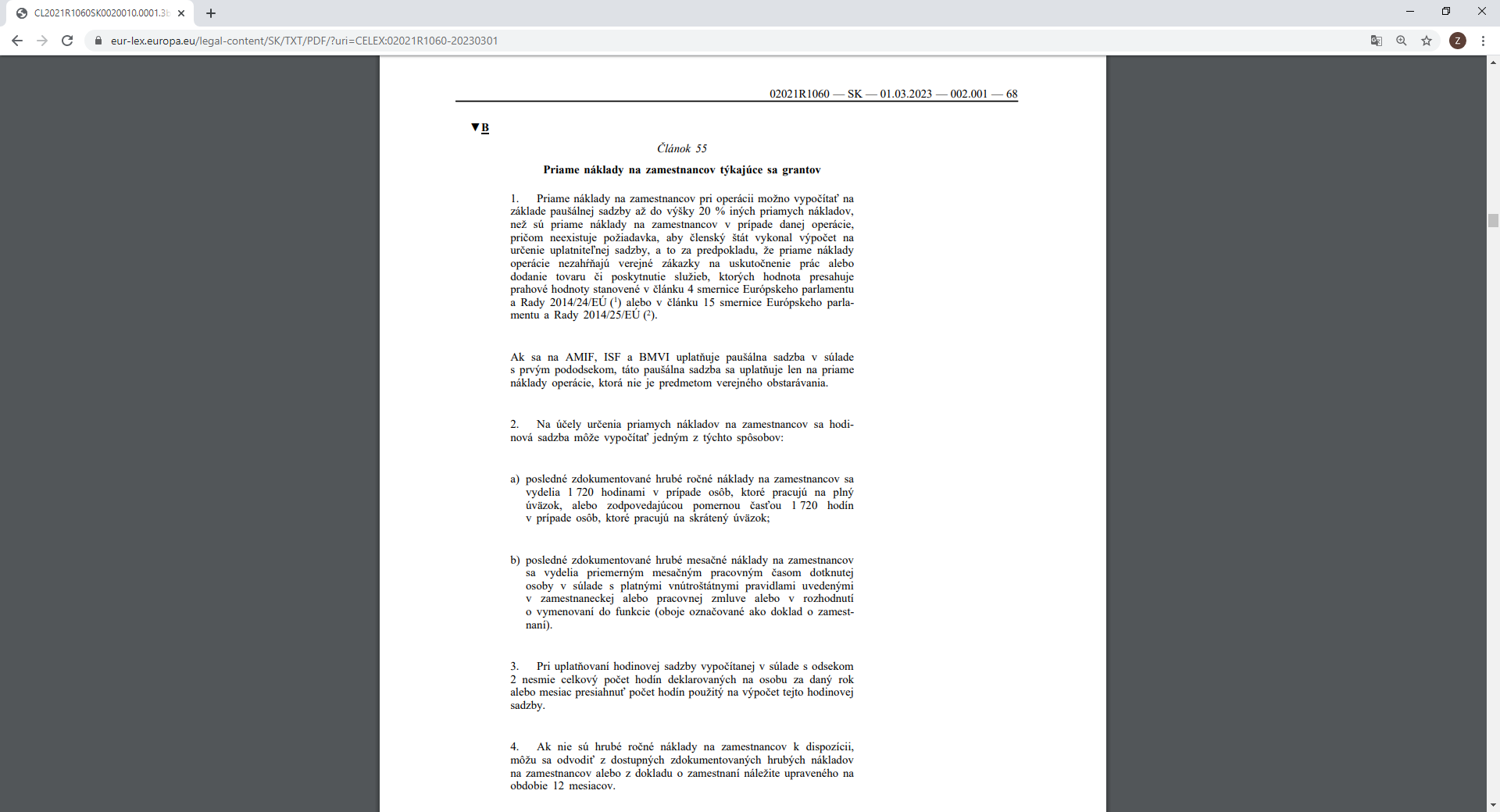 Postup výpočtu hodinového nákladu   (čl. 55)
hodinová sadzba
priamych nákladov na zamestnancov
2. Na účely určenia priamych nákladov na zamestnancov sa hodinová sadzba môže vypočítať jedným z týchto spôsobov:

a) 
posledné zdokumentované hrubé ročné náklady na zamestnancov sa vydelia 1 720 hodinami v prípade osôb, ktoré pracujú na plný úväzok, alebo zodpovedajúcou pomernou časťou 1 720 hodín v prípade osôb, ktoré pracujú na skrátený úväzok;

b) 
posledné zdokumentované hrubé mesačné náklady na zamestnancov sa vydelia priemerným mesačným pracovným časom dotknutej osoby v súlade s platnými vnútroštátnymi pravidlami uvedenými v zamestnaneckej alebo pracovnej zmluve alebo v rozhodnutí o vymenovaní do funkcie (oboje označované ako doklad o zamestnaní).
1 720
hrubé ročné náklady na zamestnancov
hodinami
hrubé mesačné náklady na zamestnancov
Postup výpočtu   (čl. 55)
Pri uplatňovaní hodinovej sadzby vypočítanej v súlade s odsekom 2 nesmie celkový počet hodín deklarovaných na osobu za daný rok alebo mesiac presiahnuť počet hodín použitý na výpočet tejto hodinovej sadzby.

Ak nie sú hrubé ročné náklady na zamestnancov k dispozícii, môžu sa odvodiť z dostupných zdokumentovaných hrubých nákladov na zamestnancov alebo z dokladu o zamestnaní náležite upraveného na obdobie 12 mesiacov.
Pri uplatňovaní hodinovej sadzby vypočítanej v súlade s odsekom 2 nesmie celkový počet hodín deklarovaných na osobu za daný rok alebo mesiac presiahnuť počet hodín použitý na výpočet tejto hodinovej sadzby.
Postup výpočtu - doplňujúce info
princíp: delenie hrubých nákladov počtom pracovných hodín
hrubé ročné/mesačná náklady - annual/monthly gross employment costs
ide výlučne o celkovú cenu práce    (stravné, iné náklady nie)

1 720 hodín/rok - rovnako pre 7,5 hod./deň a aj 8 hod./deň (plný úväzok)
		(37,5 hod./týždeň a 40 hod./týždeň)
Postup výpočtu
Postup výpočtu
Postup výpočtu
Štatistika
TSP
	197 subjektov
	498 zamestnancov 
	5 976 údajov (výplatné pásky) 	platy + odpracované hodiny

KC/NDC/NSSRD
	91 subjektov
	343 zamestnancov
	4 116 údajov (výplatné pásky) 	platy + odpracované hodiny
Poďakovanie
Aj touto cestou ďakujeme IMPLEA !!!
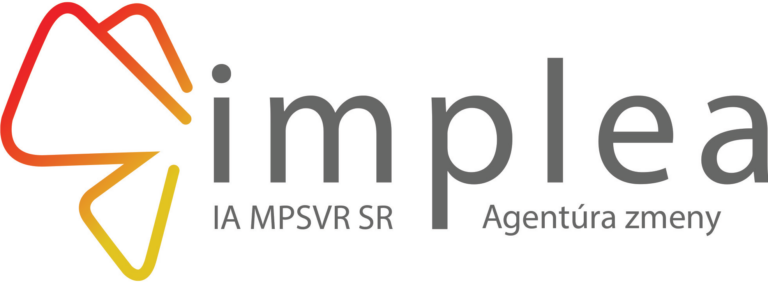 Výhody jednotkového nákladu - hodinovej sadzby
odolnosť voči fluktuácii	(prázdne mesiace)
odolnosť voči neskoršiemu začiatku práce v mesiaci
dovolenky, štátne sviatky, lekár, sprevádzanie, OČR, PN, dlhodobá PN
odolnosť voči úväzkom
typ pracovnoprávneho vzťahu nemá vplyv na používanie JN
Flexibilita jednotkového nákladu
zamestnávateľ rozhoduje o rozdelení finančných prostriedkov
je možné v platoch robiť rozdiely - nie je potrebné vyplácať rovnaké platy
	- napr. zohľadniť skúsenosti (počet odpracovaných rokov alebo vzdelanie)
	- skúšobná doba (menší plat)

Zmluvná podmienka: všetky financie JN musia byť vynaložené na podporované platy.
Nemôže sa stať, že zamestnávateľ zníži platy za účelom tvorby zisku.
mzdové listy budú aj z tohto hľadiska overované
Nevýhody jednotkového nákladu - hodinovej sadzby
nerovnomerný tok finančných prostriedkov (čerpanie) - cash flow
		EK: daň za zjednodušovanie

nulová flexibilita pri odmenách
	- odmeny sú započítané, ale sú rozložené proporcionálne v JN
	- tendencia nastaviť mzdy podľa jednotkového nákladu (bez šetrenia na odmeny)
	- náročne sa riadi v prípade štandardných cien 

znížená miera spravodlivosti nákladu
Odpracované a neodpracované hodiny v roku (2024)
7,5 h/deň
8 h/deň
počet pracovných dní
251
251
platené sviatky (počet dní)
11
11
počet pracovných hodín bez sv.
1882,5
2008
počet pracovných hodín + sviatky
1965
2096
Odpracované a všetky platené hodiny v roku
100 %
2096
hod.

platených
2024 - 8 hod./deň
odborný manažér KC:   12,65 eur/hod.
rozdiel 24 %
hodinový náklad je proporcionálne vyšší o 24%
	ako náklad 1 reálne odpracovanej hodiny

reálne odpracovaná hodina je len „podmienka oprávnenosti“

Nie je pravda, že SO prepláca len cenu reálnej práce!
Každý JN obsahuje 24 % nákladov navyše.
76 %
1594
hod.

reálne
odpracovaných
Graf - čerpanie hodín  (2024)
Graf - čerpanie financií a cash flow  (2024)
Mýty a fakty
MPSVR SR uhradí len cenu reálne odpracovaného času
vyvrátené

MPSVR SR neuhradí náhradu mzdy (neodpracované, ale povinne platené)
vyvrátené

je potrebné každý mesiac prispôsobiť prac. zmluvu reálne odprac. počtu hodín
vyvrátené
Často kladené otázky
Môžem ušetrenú časť z jednotkového nákladu použiť na niečo iné ?
NIE

Môžem určiť rôzne platy pre rovnakú pracovnú pozíciu ?
ÁNO
Kombinácie s inými ZVV - paušálna sadzba
kombinácia v tomto prípade je povolená a aj vítaná
paušálna sadzba na zostávajúce oprávnené výdavky (pre užívateľa 17%)

výdavky nevznikajú len v súvislosti s platmi zamestnancov
rôzne súvisiace výdavky
				- stravné
				- cestovné
				- ochranné pracovné pomôcky
				- účtovník
				- riadiaci tím
				- atď, atď .......
ZVV - podrobné pravidlá (2021-2027)
Nariadenie EP a Rady (EÚ) 2021/1060 z 24. júna 2021, ktorým sa stanovujú spoločné ustanovenia o EFRR, ESF+, KF, FST a ENRAF a rozpočtové pravidlá pre uvedené fondy.....
	čl. 53 až 56

Usmernenie týkajúce sa zjednodušeného vykazovania nákladov	 (EK)
	Revidované vydanie - 27.5.2021 / Úradný vestník EÚ (č. 200/01)

Príručka k oprávnenosti výdavkov    (verz. 1)         - účinný od 17.6.2022
	časť 4 - Osobitné ustanovenia k zjednodušenému vykazovaniu výdavkov

Zákon č. 121/2014 Z. z. o príspevkoch z fondov EÚ
     	- neobsahuje žiadne ustanovenie o ZVV
	- definícia užívateľa §3 písm. u)
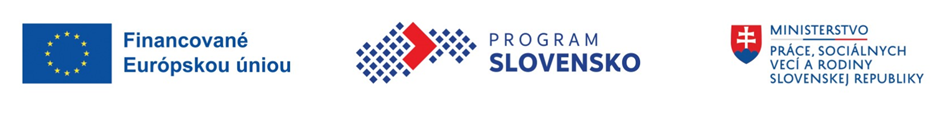 Ďakujem za pozornosť !




Zoltán Bárdoš
______________________________________
Oddelenie metodiky fondov
Odbor programovania a hodnotenia
Sekcia fondov EÚ
Ministerstvo práce, sociálnych vecí a rodiny SR
www.employment.gov.sk